История школьной формы в России: от XIX века до наших дней
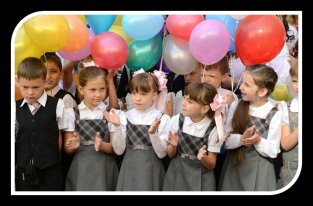 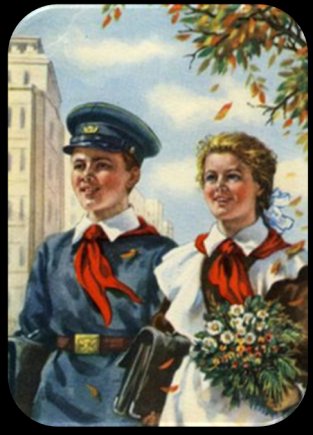 Школьная форма — обязательная повседневная форма одежды для учеников  во время их нахождения в школе и на официальных школьных мероприятиях вне школы.Школьная форма впервые была введена около двухсот лет назад. За это время она неоднократно изменяла свой облик, отменялась и вновь воскрешалась.
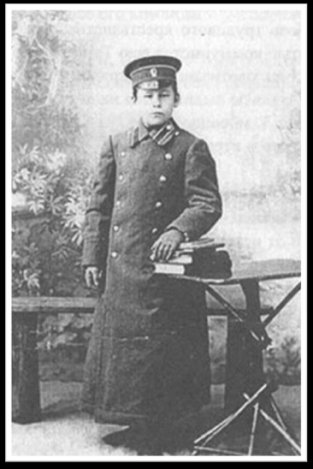 Школьная форма в Российской империиВ 1834 году была утверждена общая                система всех гражданских мундиров в        Российской империи
Форма учащихся средних учебных заведений имела полувоенный характер. Учителя и прежде всего надзиратели строго следили за соблюдением всех правил ношения костюма.
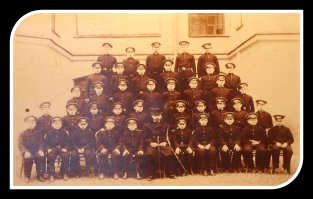 Школьная форма в СССР
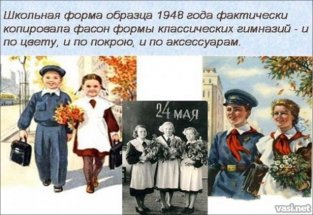 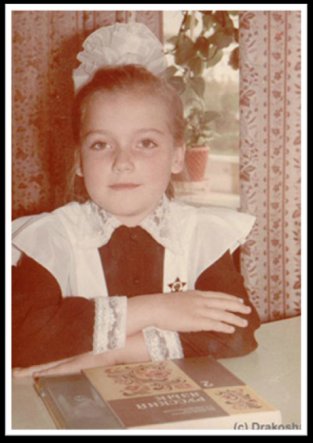 В СССР школьная форманесколько раз менялась.Существовало несколькомоделей. У девочек — классическое коричневое платье с чёрным (повседневным) или белым(для торжественных мероприятий) фартуком, завязывавшимся сзади на бант.
Школьники практически все были либо "октябрятами", либо "пионерами". Поэтому в "форму" входилоктябрятский значок, либо пионерский. Его ношение не было обязательным, в отличие от пионерского галстука.
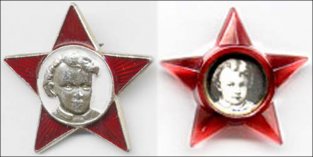 Галстук же фактически был обязательным элементом одежды школьника-пионера.
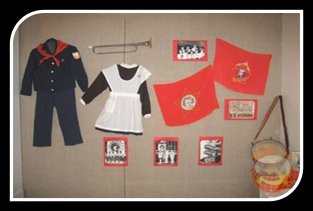 Современная Россия
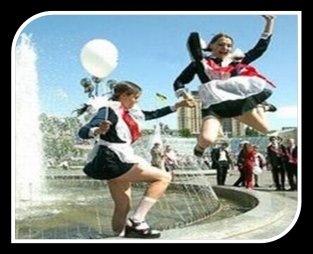 В современной России нет единой школьной формы, как было в СССР, но многие лицеи и гимназии, особенно наиболее престижные, а также некоторые школы имеют свою собственную форму.
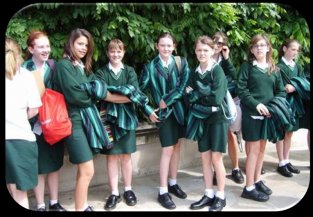 В учебных заведениях, не имеющих школьной формы, могут существовать правила ношения одежды делового стиля.
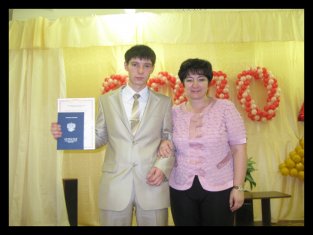 Выпускник
2010 года
Школьная форма советского времени (или платья, стилизованные под неё) с белыми фартуками традиционно надевается выпускницами на Последний звонок как символ прощания со школой, и реже - на другие праздники.
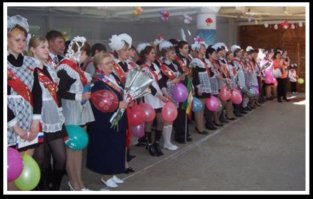